On-line effects of visual and syntactic cues on sentence processing
A Focus on Methods

Carlotta Isabella Zona
(Uni Potsdam)
zona@uni-potsdam.de
Mouse-tracking workshop
UiT
30.03.2023
Today
Introduction
Methods
Script with E-Prime 
Administer with E-PrimeGO
Analyses of time-series data
Results
Conclusions
Questions
Visual and syntactic cues on sentence processing
30.03.2023
2
Introduction
What is mouse tracking?
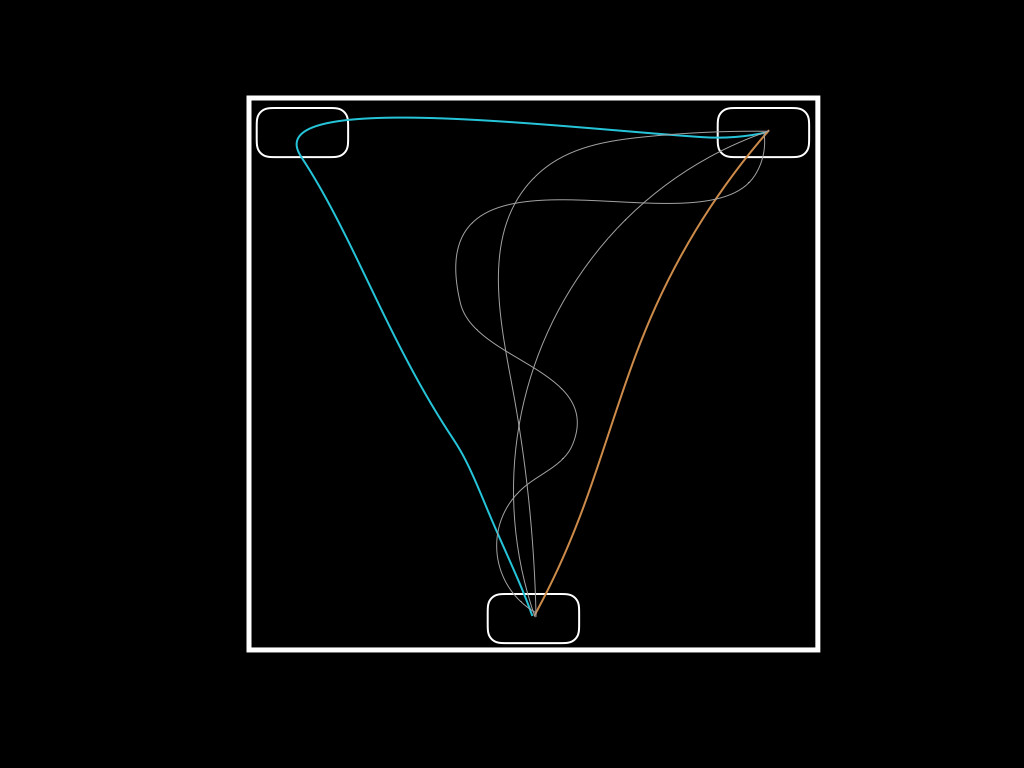 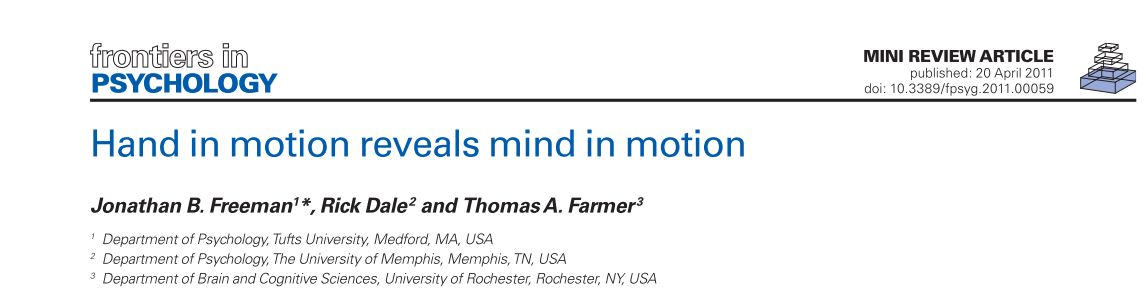 https://doi.org/10.3758/s13428-018-01194-x
Answers questions about conflict (resolution)
Visual and syntactic cues on sentence processing
30.03.2023
3
Introduction
Case cues for sentence processing
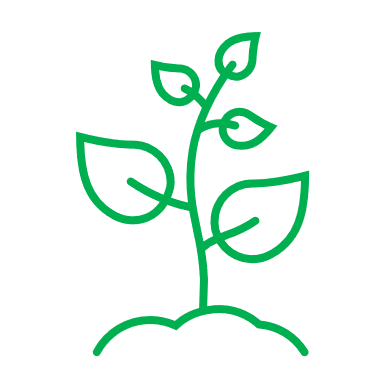 Der Hase frisst…
‘TheSUBJ hareSUBJ eats…’
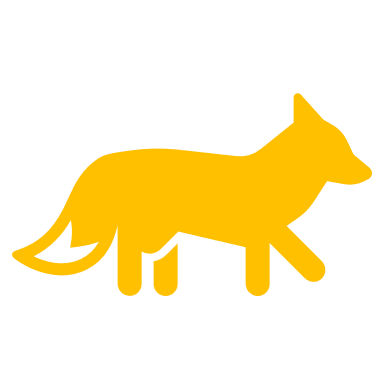 Den Hasen frisst…
‘TheOBJ hareOBJ eats…’
Kamide et al., (2003)
Visual and syntactic cues on sentence processing
30.03.2023
4
Introduction
Visual cues for sentence processing
Put the apple on the towel in the box
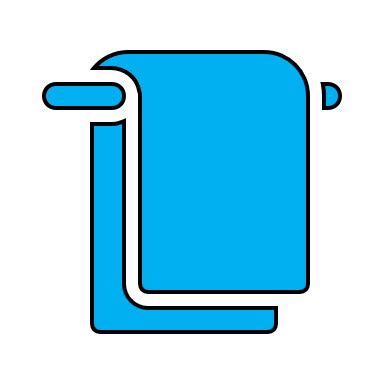 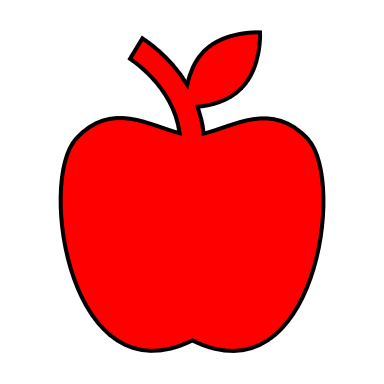 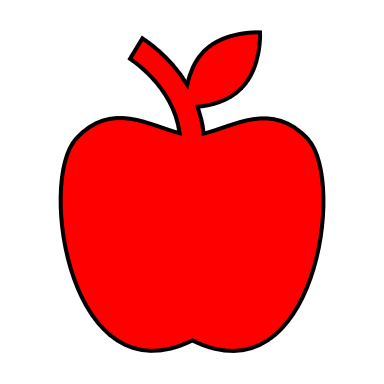 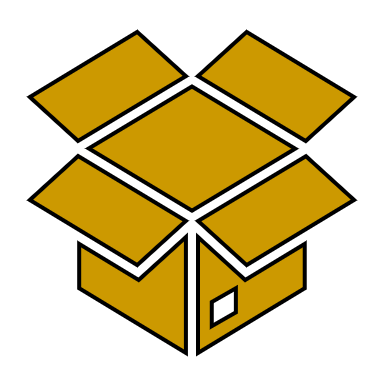 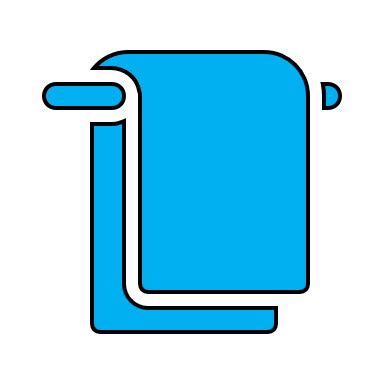 Tanenhaus et al., (1995)
Visual and syntactic cues on sentence processing
30.03.2023
5
Introduction
Cue conflict: case vs. visual cues
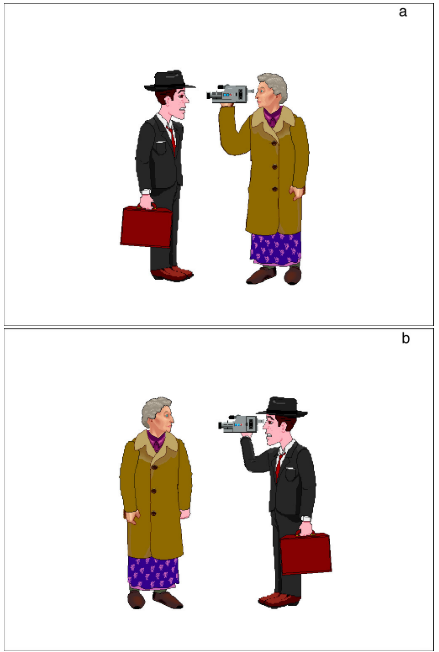 Die Oma filmt den Mann
SVO

Die Oma filmt der Mann
OVS
‘visual’ preference
Knoeferle & Crocker (2005)
DV: word-by-word reading times
Visual and syntactic cues on sentence processing
30.03.2023
6
Introduction
Research questions
Can we measure thematic-role prediction with mouse tracking?


How are visual and case cues integrated for anticipatory thematic-role assignment?
Visual and syntactic cues on sentence processing
30.03.2023
7
Introduction
Design
Task: agent identification
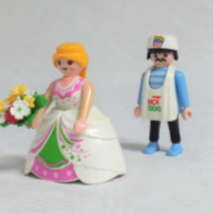 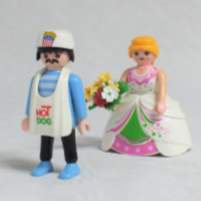 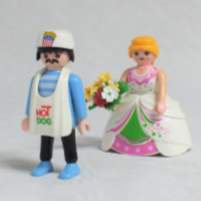 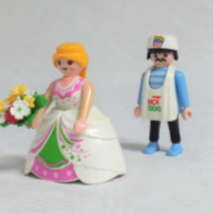 Visual and syntactic cues on sentence processing
30.03.2023
8
Methods
Procedure
Participants:
n = 69
Age = 18-50
L1 German
+
Task:
Click on the character
performing the action
verfolgen
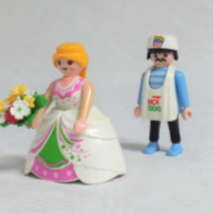 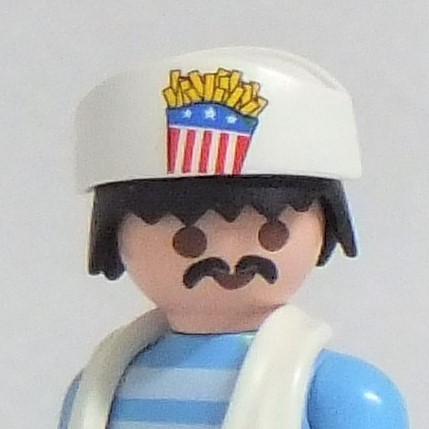 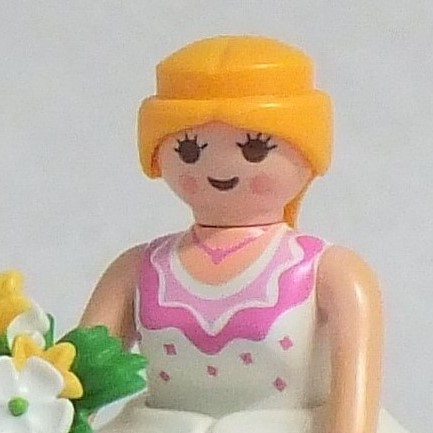 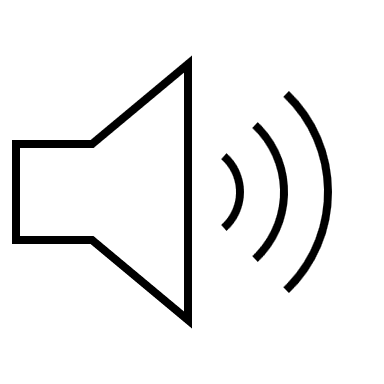 Mouse (x, y, t)
Accuracy
Total RTs
Slide 1
Slide 2
Visual and syntactic cues on sentence processing
30.03.2023
9
Methods
Experimental script in E-Prime
User-friendly
Cost
Support
Data loss
	e.g., only works on Windows OS
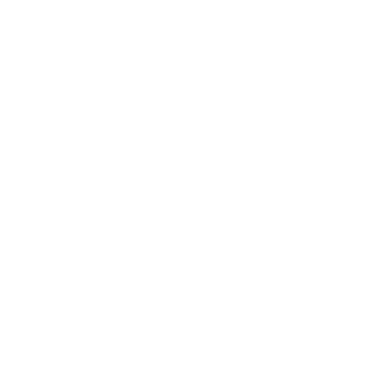 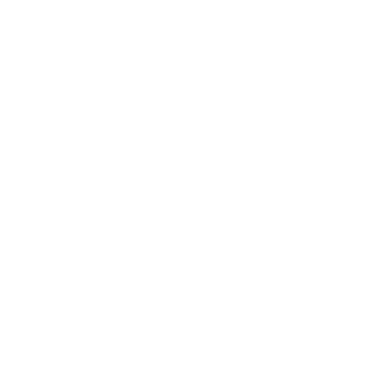 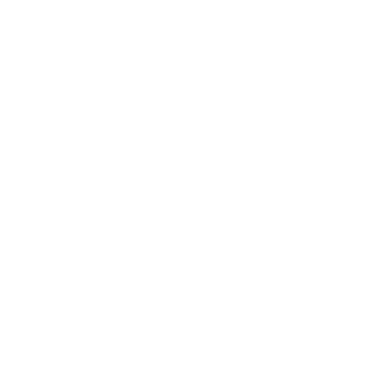 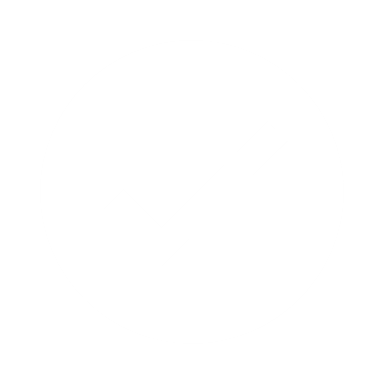 Visual and syntactic cues on sentence processing
30.03.2023
10
Methods
Experimental script in E-Prime
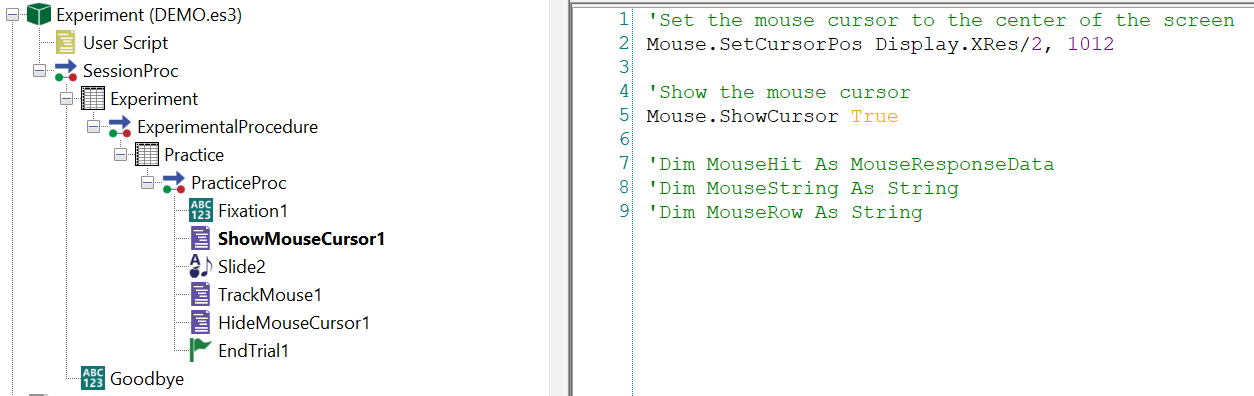 Visual and syntactic cues on sentence processing
30.03.2023
11
Methods
Experimental script in E-Prime
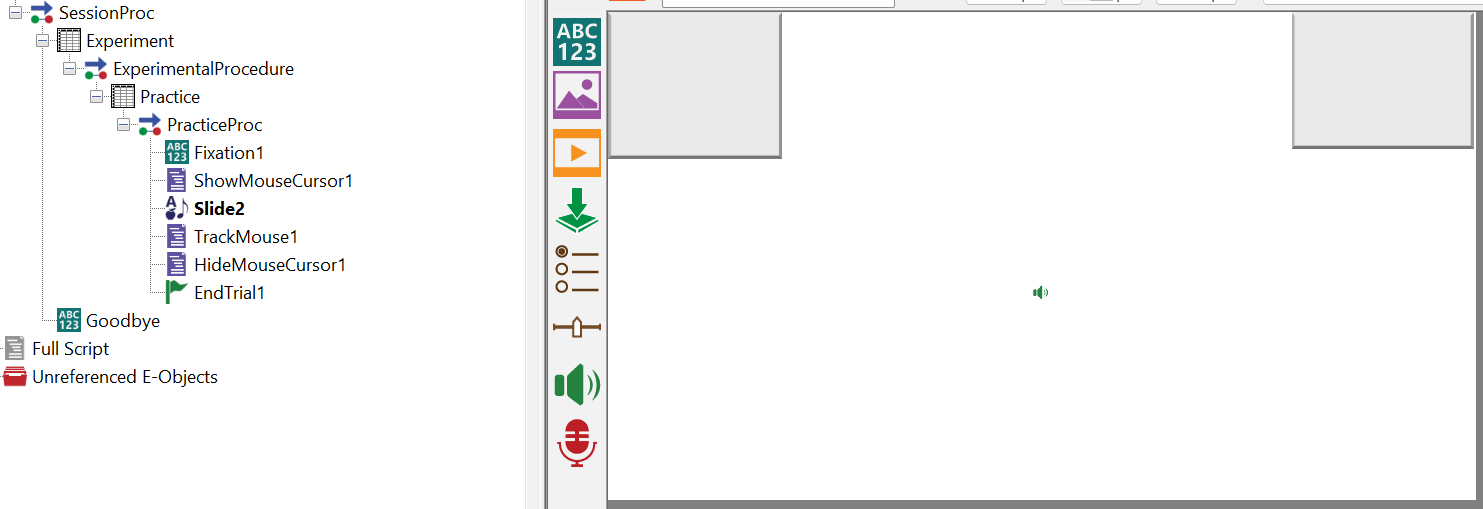 Visual and syntactic cues on sentence processing
30.03.2023
12
Methods
Experimental script in E-Prime
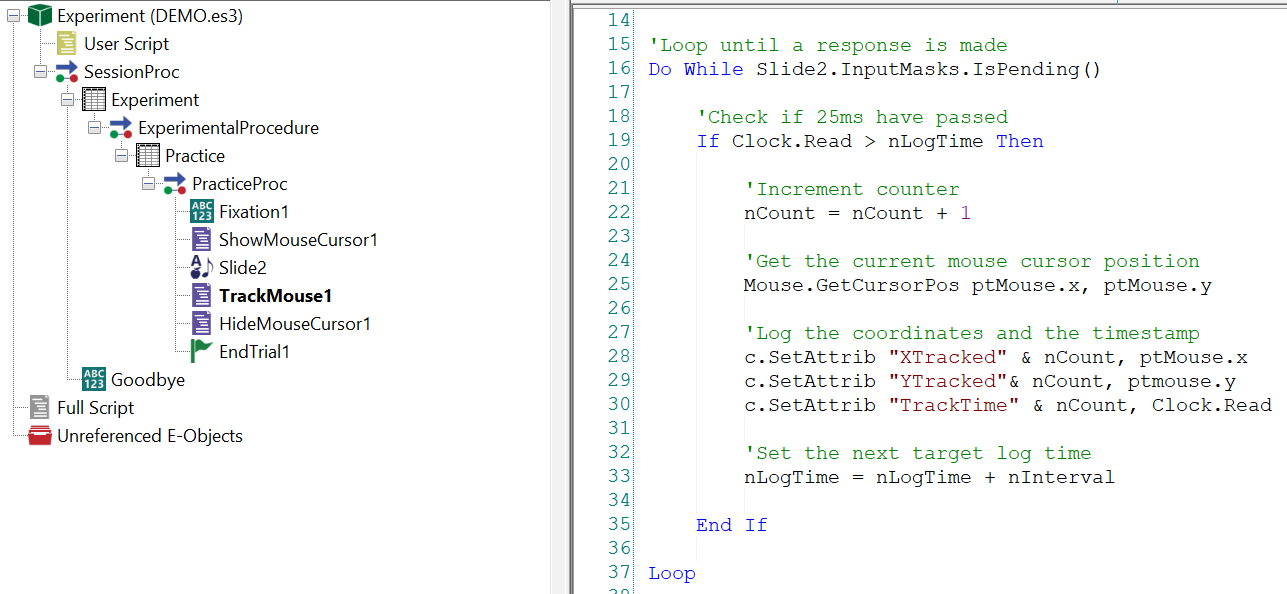 Visual and syntactic cues on sentence processing
30.03.2023
13
Methods
Administering with E-PrimeGO
User-friendly
Cost
Support
Data loss
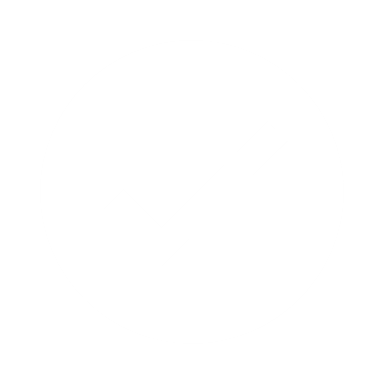 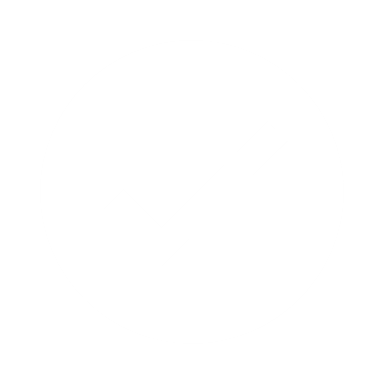 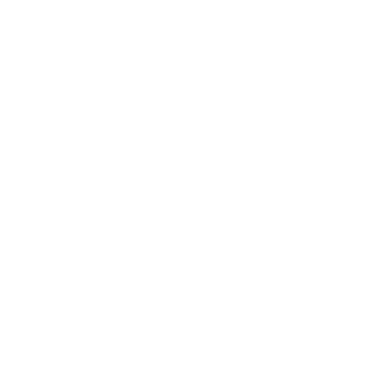 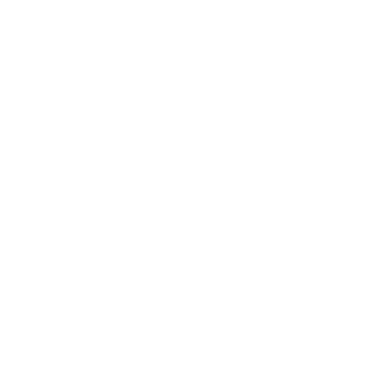 Visual and syntactic cues on sentence processing
30.03.2023
14
Methods
Administering with E-PrimeGO
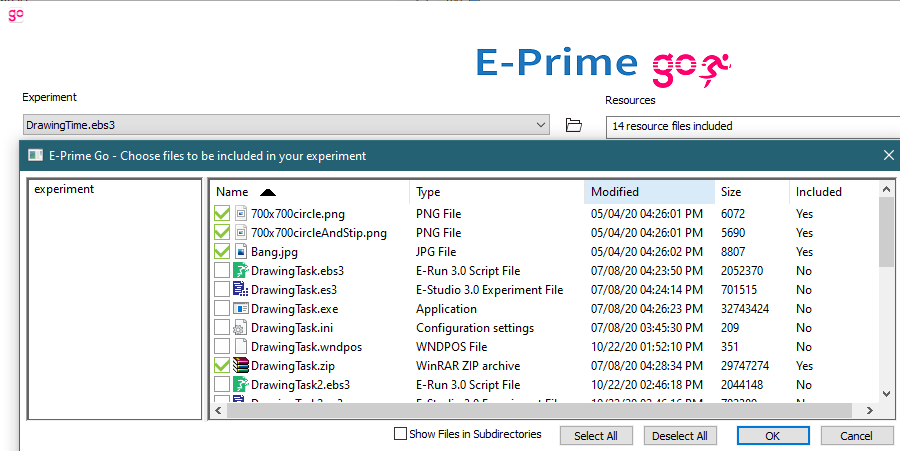 Visual and syntactic cues on sentence processing
30.03.2023
15
Methods
Administering with E-PrimeGO
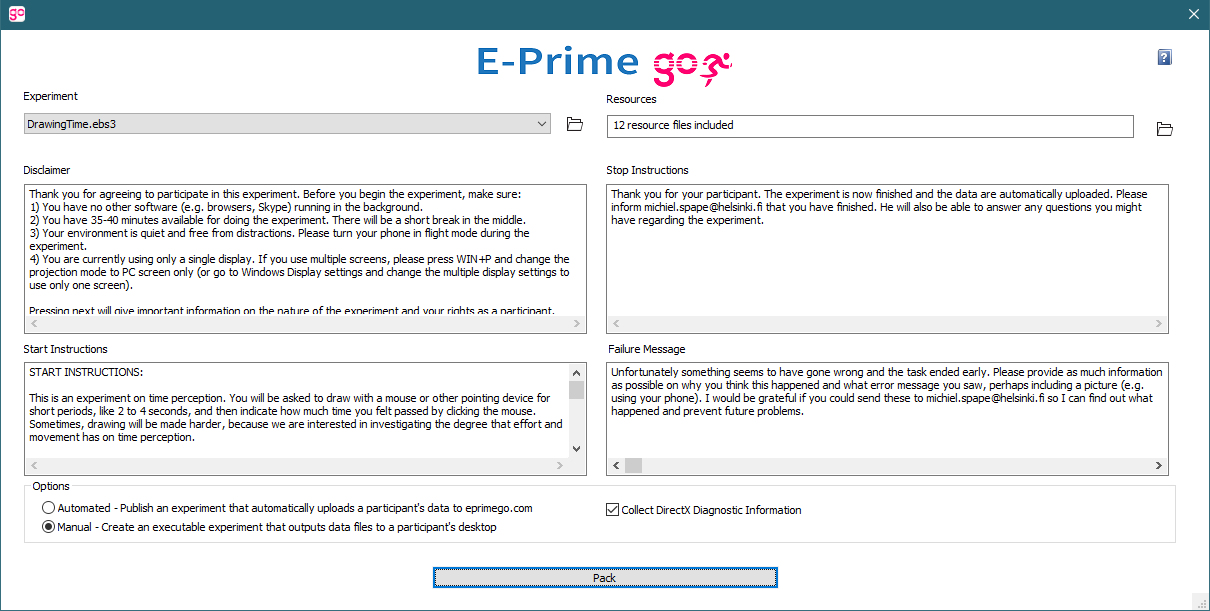 Visual and syntactic cues on sentence processing
30.03.2023
16
Methods
Administering with E-PrimeGO
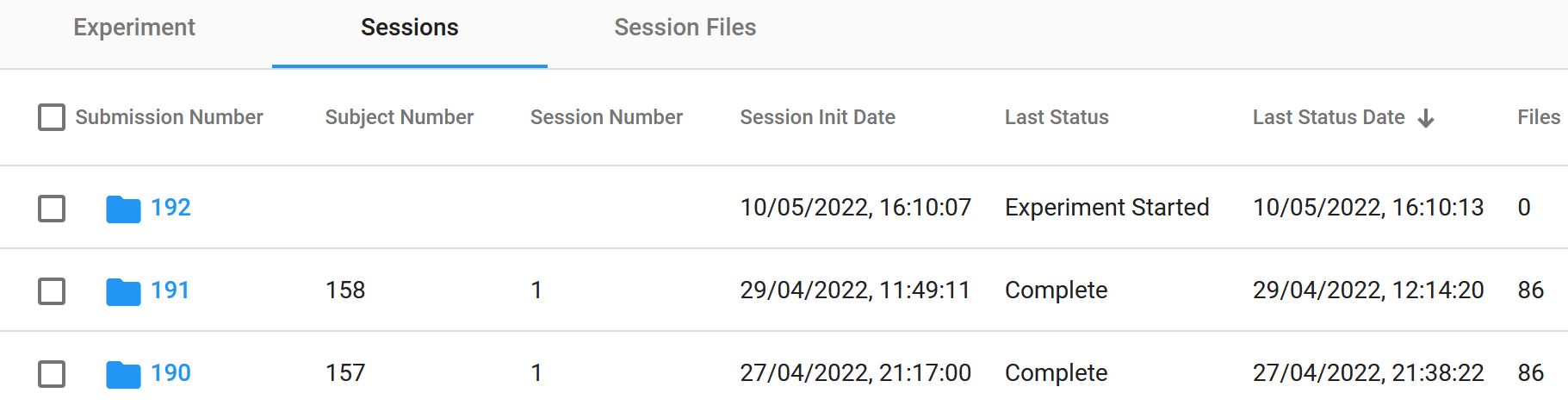 Visual and syntactic cues on sentence processing
30.03.2023
17
Methods
Data analysis with mousetrap
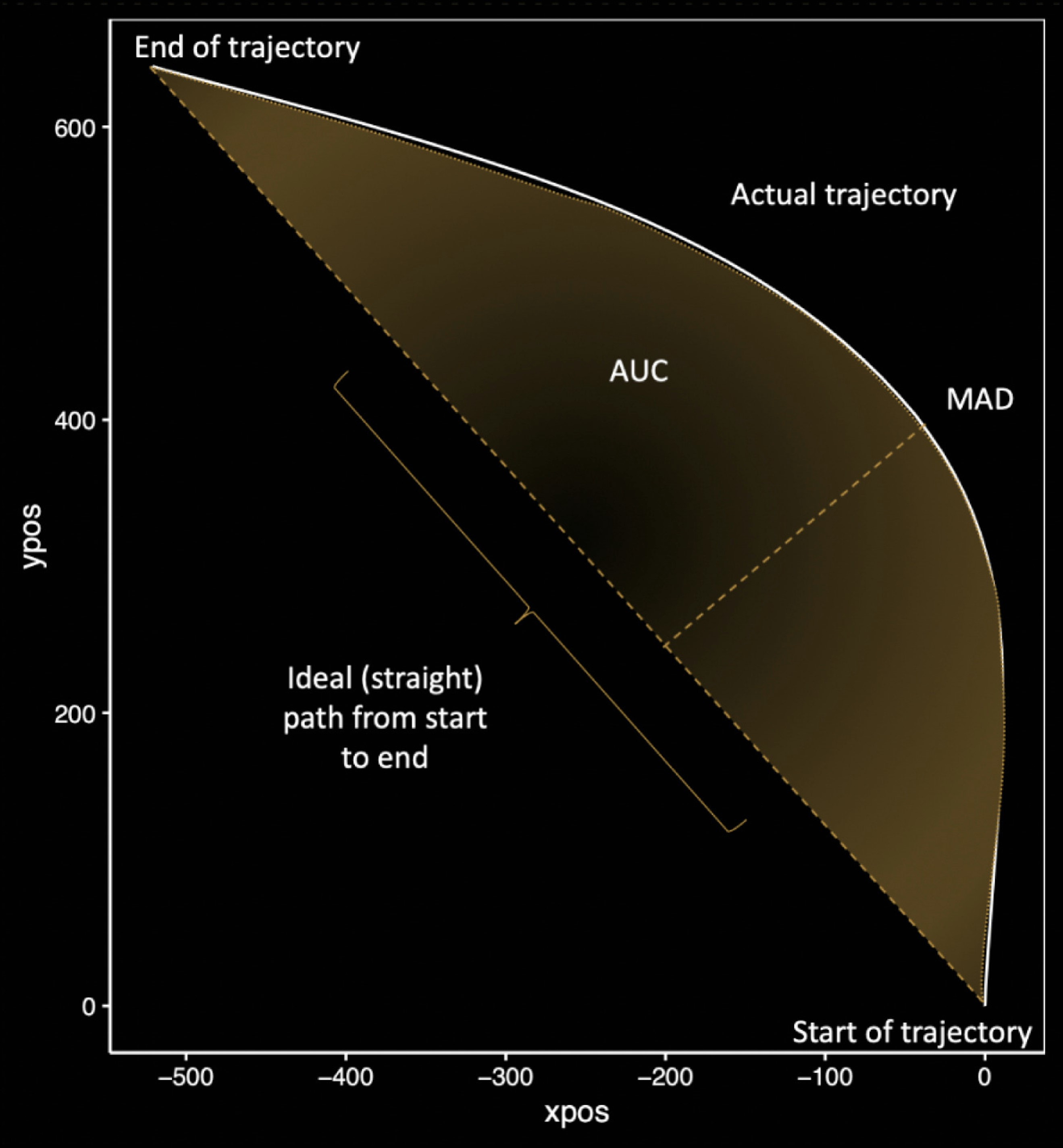 https://doi.org/10.1016/j.chb.2020.106453
Visual and syntactic cues on sentence processing
30.03.2023
18
Methods
Modelling change over time
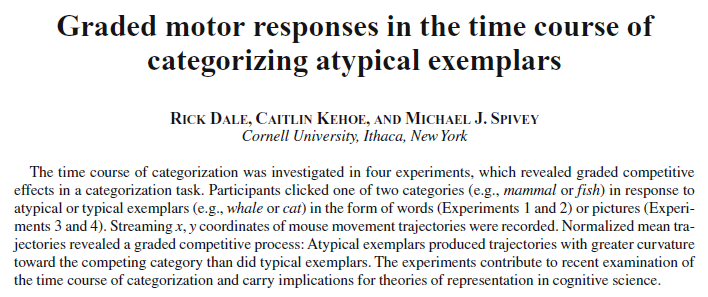 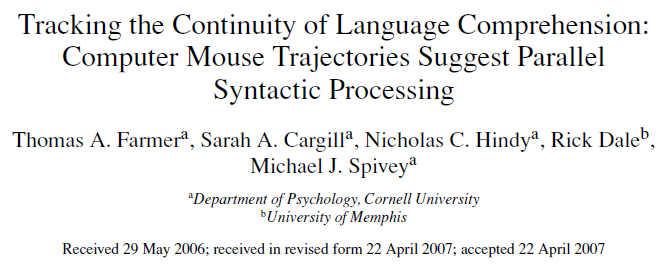 Visual and syntactic cues on sentence processing
30.03.2023
19
Methods
Modelling change over time
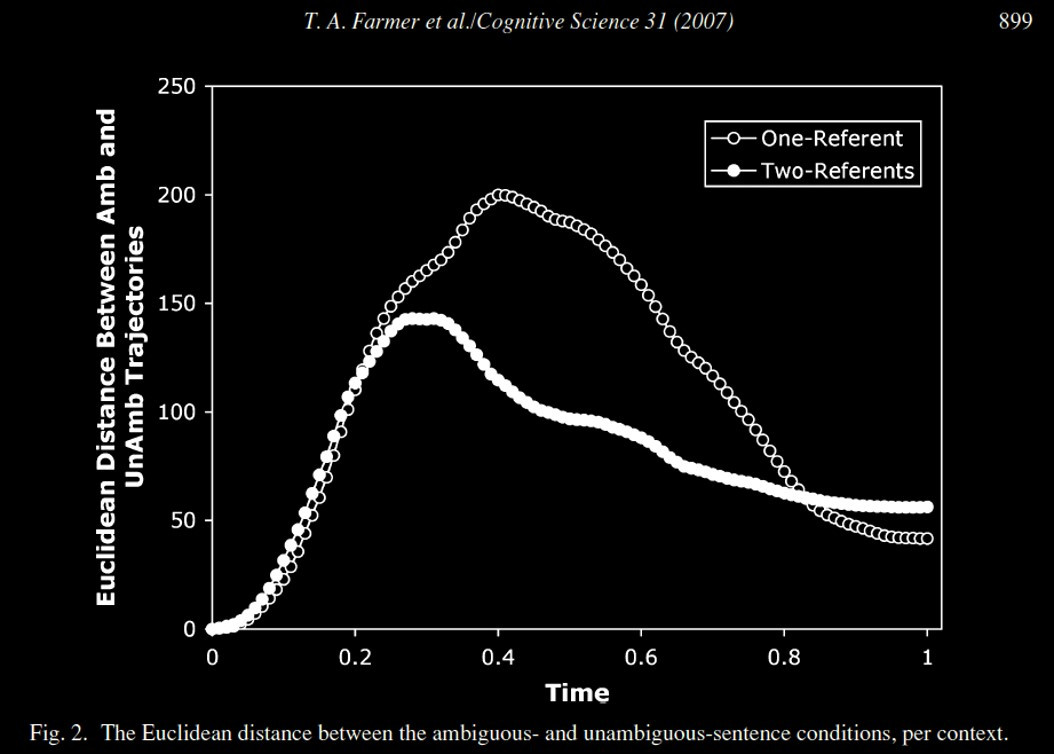 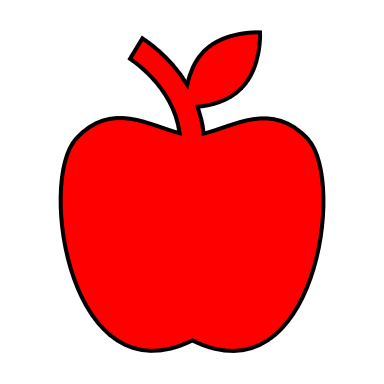 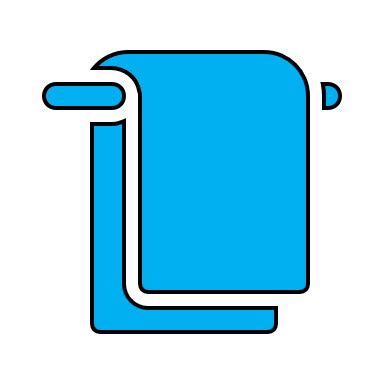 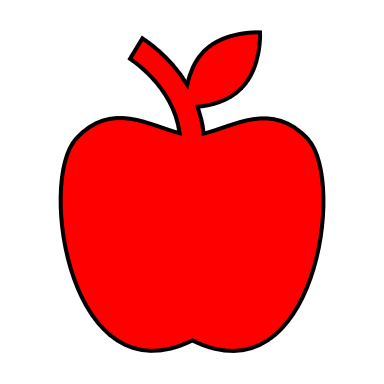 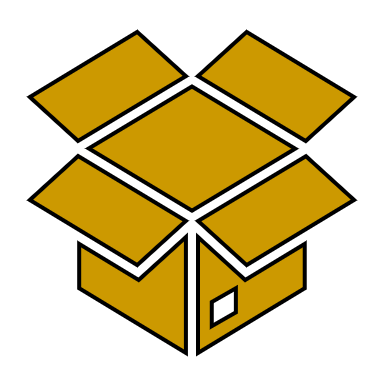 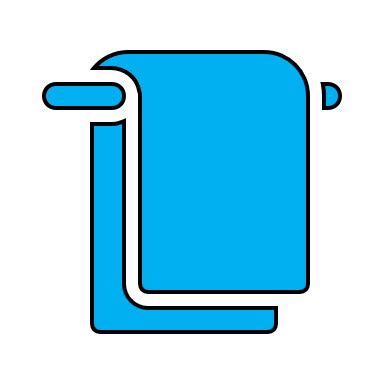 Visual and syntactic cues on sentence processing
30.03.2023
20
Methods
The problems of aggregation
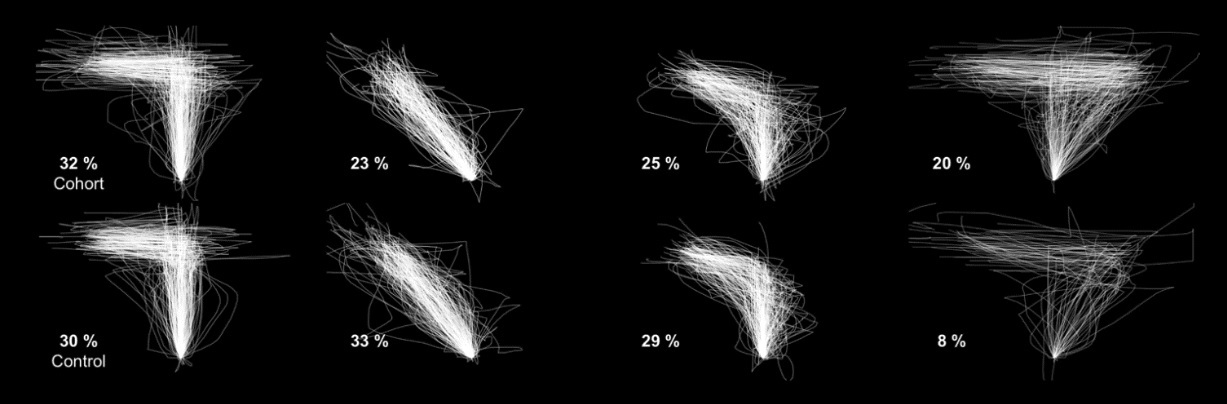 from Wulff et al., 2019
Visual and syntactic cues on sentence processing
30.03.2023
21
Methods
Some thoughts on the data
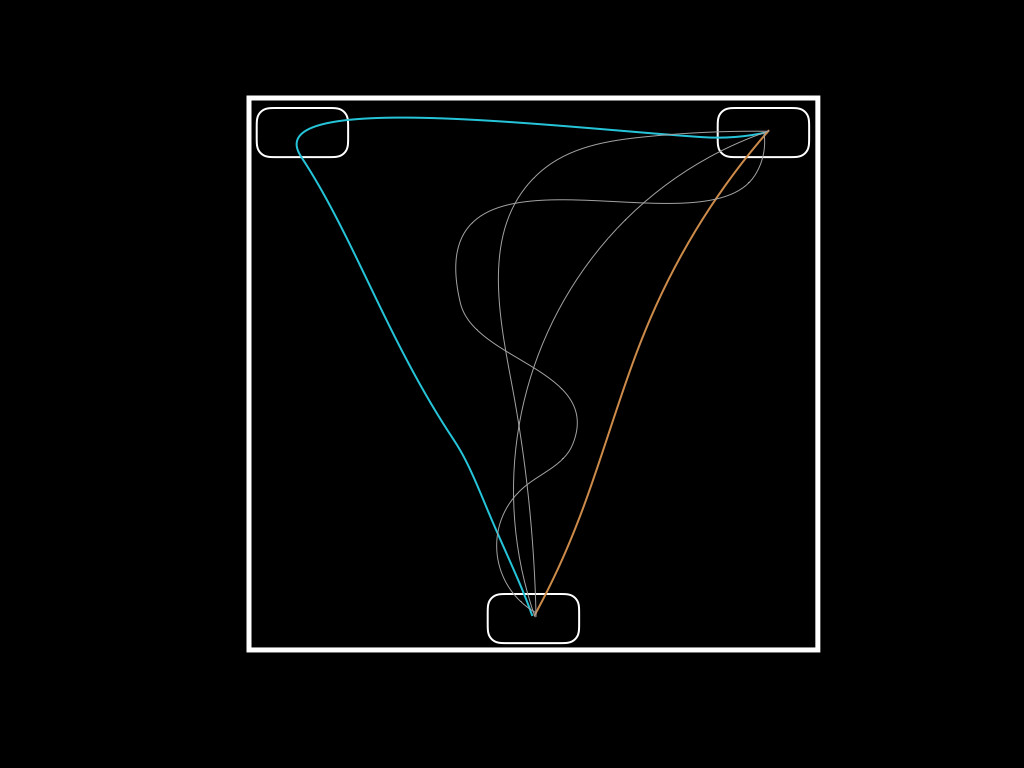 Non-independence of observations/autocorrelation
Physical constraints
Multiple comparisons, multiple DVs
(Residual) distribution?
Homoscedasticity
i.e., are the variances independent of the means?
Visual and syntactic cues on sentence processing
30.03.2023
22
Methods
Analyses of time-series data
Cluster-based permutation testing (Maris & Oostenveld, 2007)
Determines WHETHER there is an effect
NOT WHEN
Bootstrapped divergence-onset times (Stone et al., 2021)
Determines WHEN there is an effect
NOT WHETHER
Non-parametric tests for non-normally distributed data
Visual and syntactic cues on sentence processing
30.03.2023
23
Methods
Cluster-based permutation testing
H0: interchangeability of condition labelling
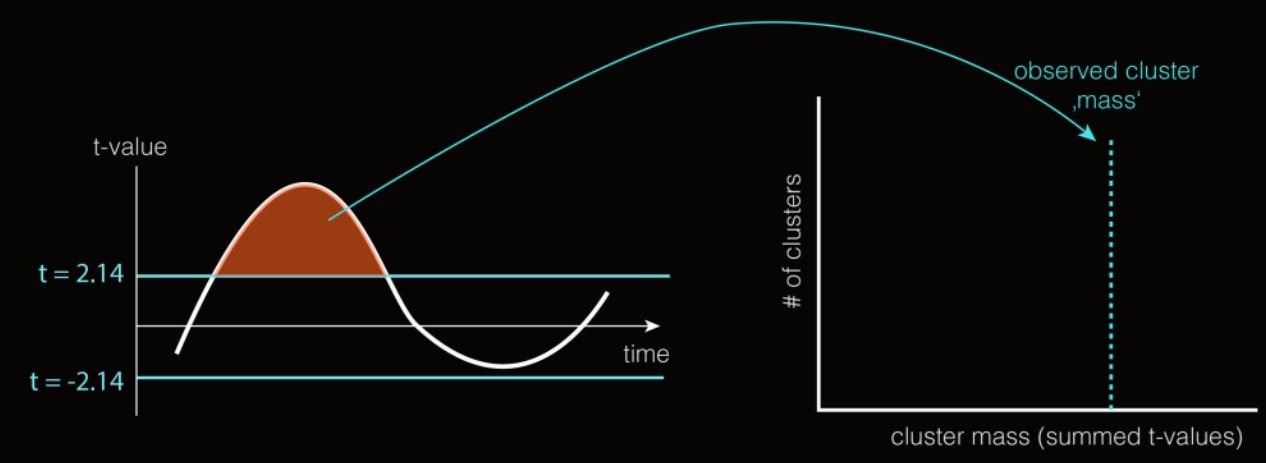 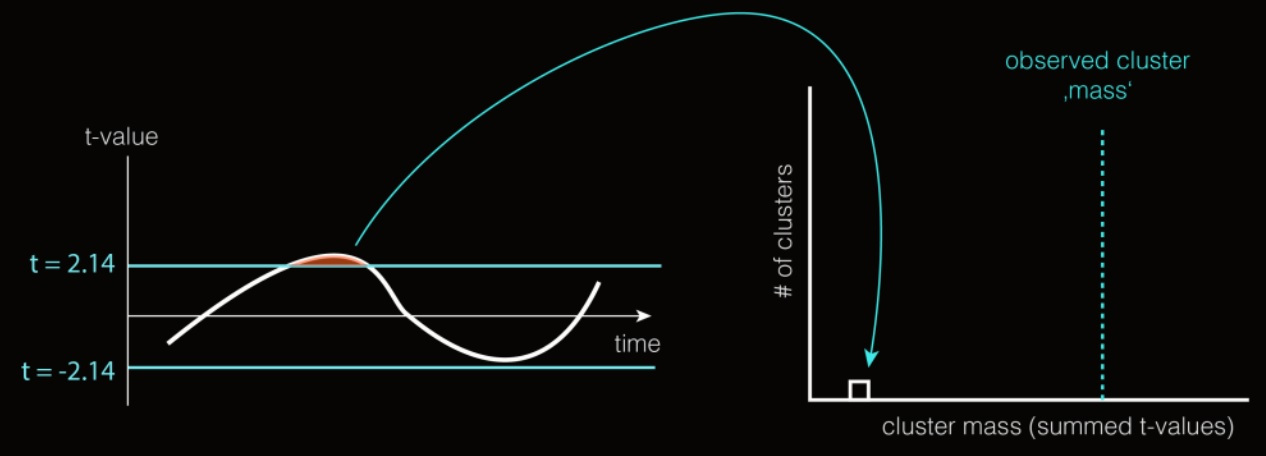 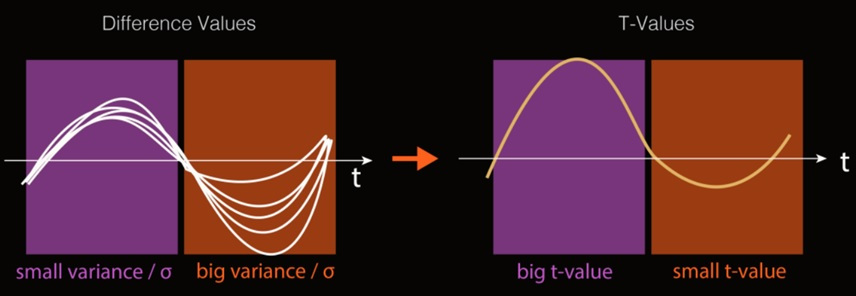 from: https://benediktehinger.de/blog/science/statistics-cluster-permutation-test/
Visual and syntactic cues on sentence processing
30.03.2023
24
Methods
Bootstrapped divergence-onset times
Geared towards eye-tracking data analysis
Bootstrapping:
Collect data
Resample data
Assess significance
Repeat 1000x
Visual and syntactic cues on sentence processing
30.03.2023
25
Methods
Bootstrapped divergence-onset times
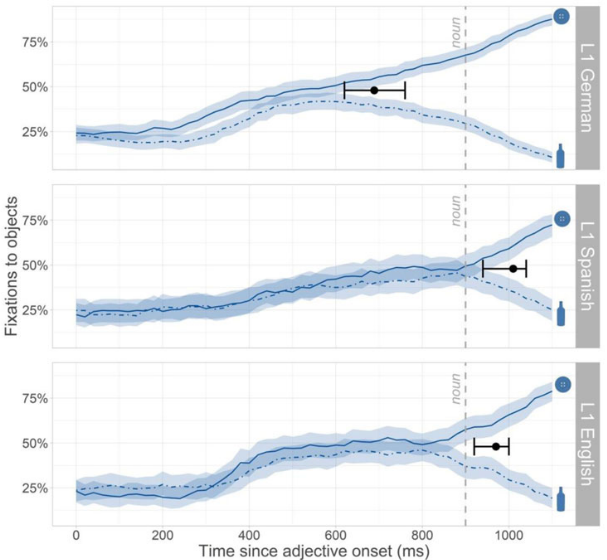 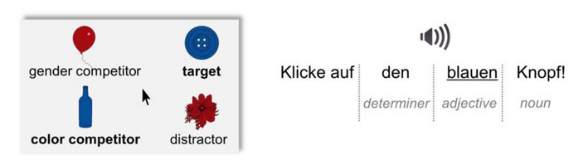 H0: 50%
Visual and syntactic cues on sentence processing
30.03.2023
26
RECAP
Design
Task: agent identification through mouse click
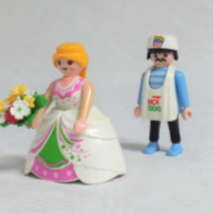 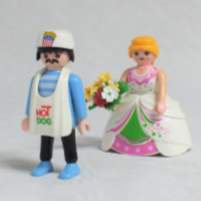 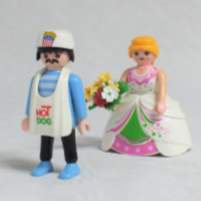 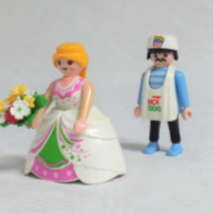 Visual and syntactic cues on sentence processing
30.03.2023
27
RECAP
Hypotheses
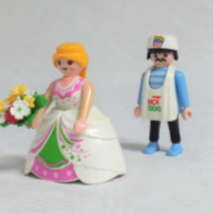 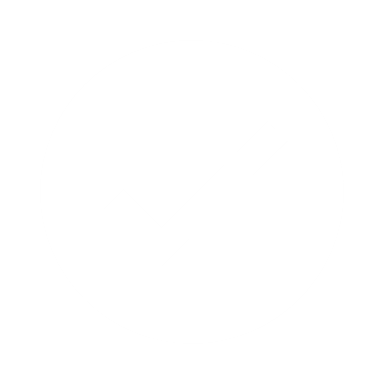 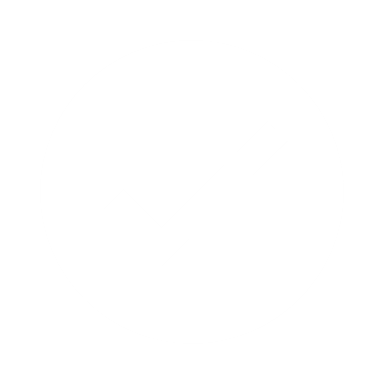 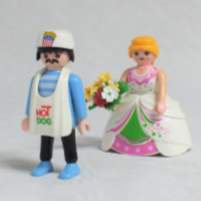 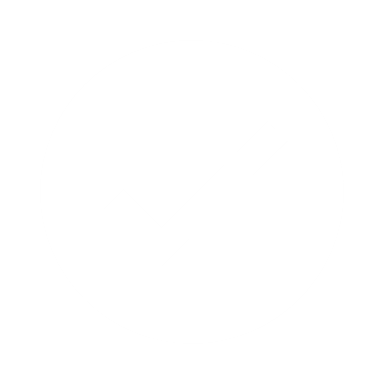 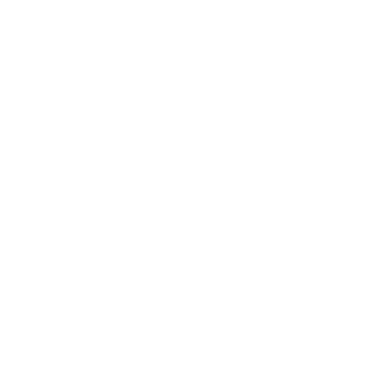 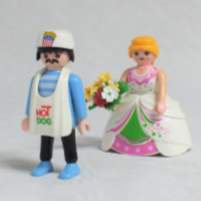 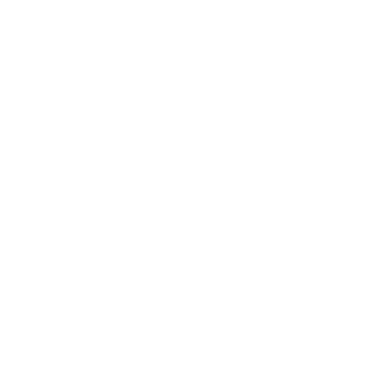 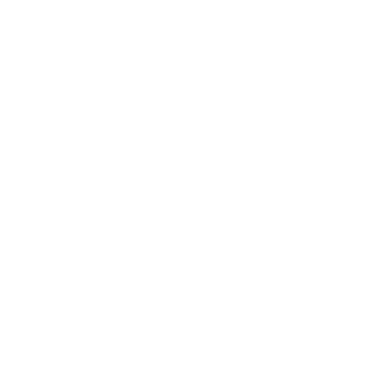 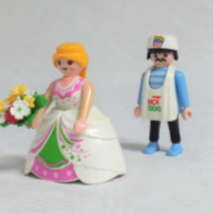 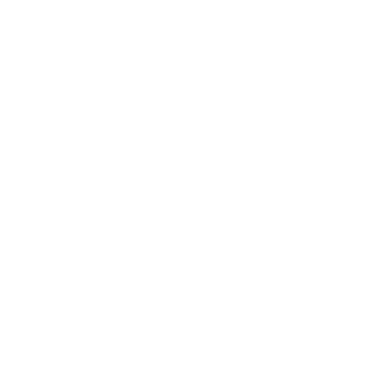 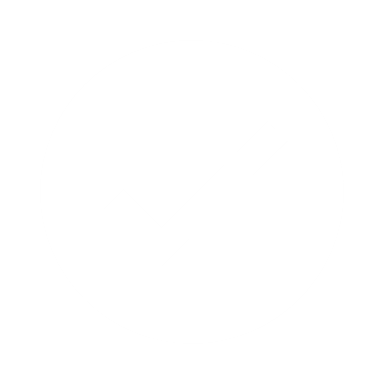 Visual and syntactic cues on sentence processing
30.03.2023
28
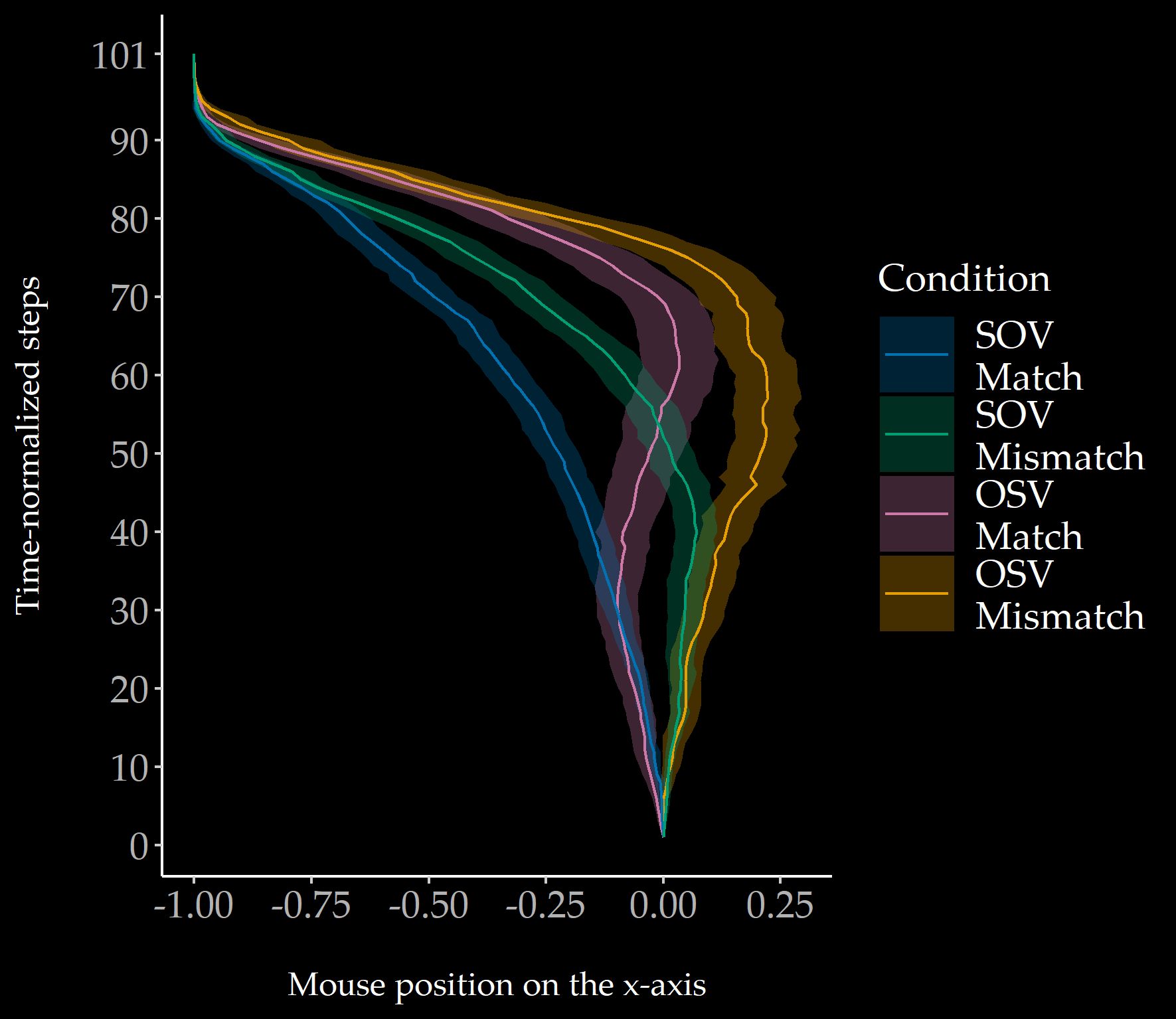 Results
Sentence Structure
(p = .001)
Visual Cue
(p = .001)
Cluster-based permutation
Visual and syntactic cues on sentence processing
30.03.2023
29
Results
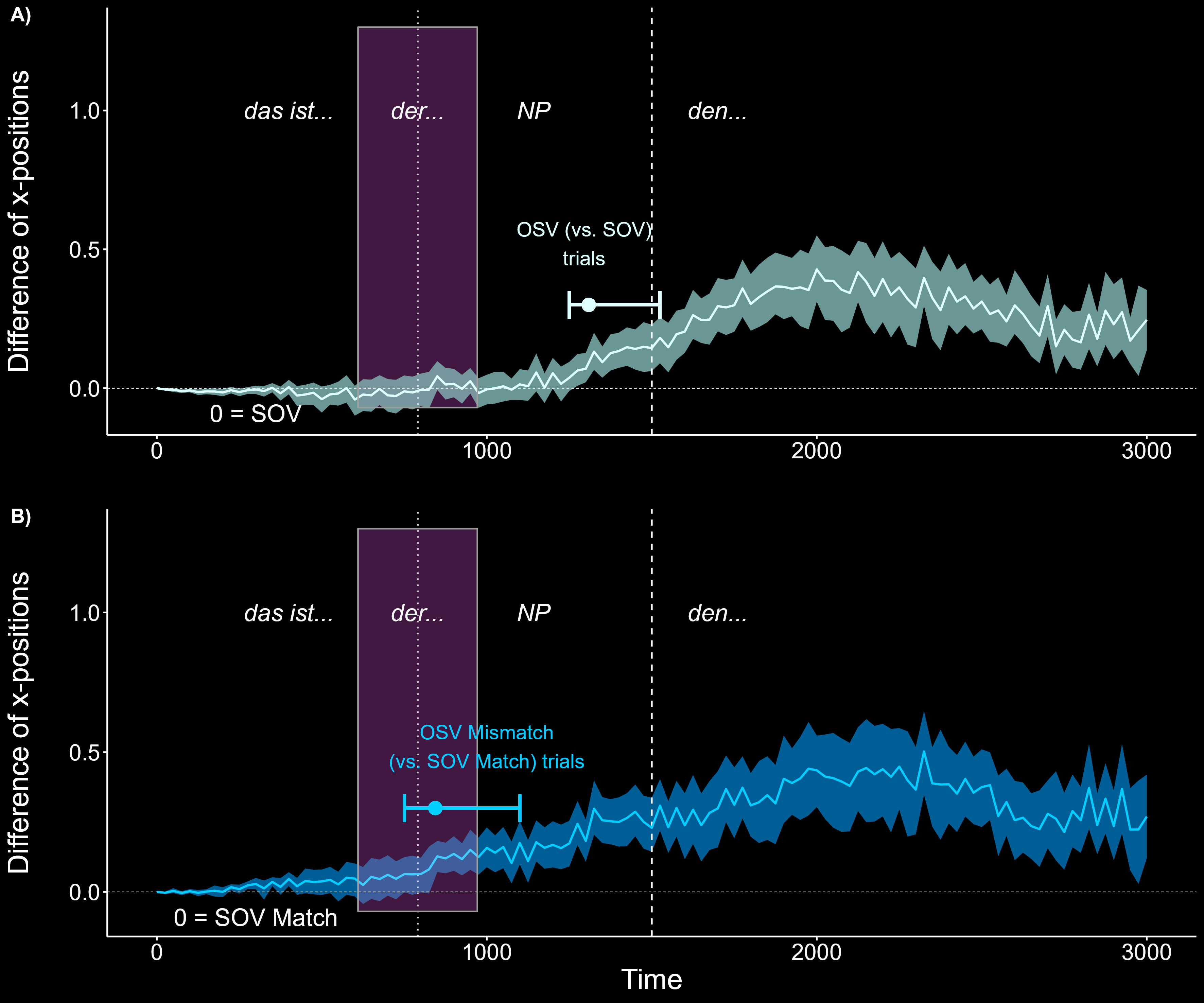 Bootstrapped divergence-onset times
Visual and syntactic cues on sentence processing
30.03.2023
30
Results
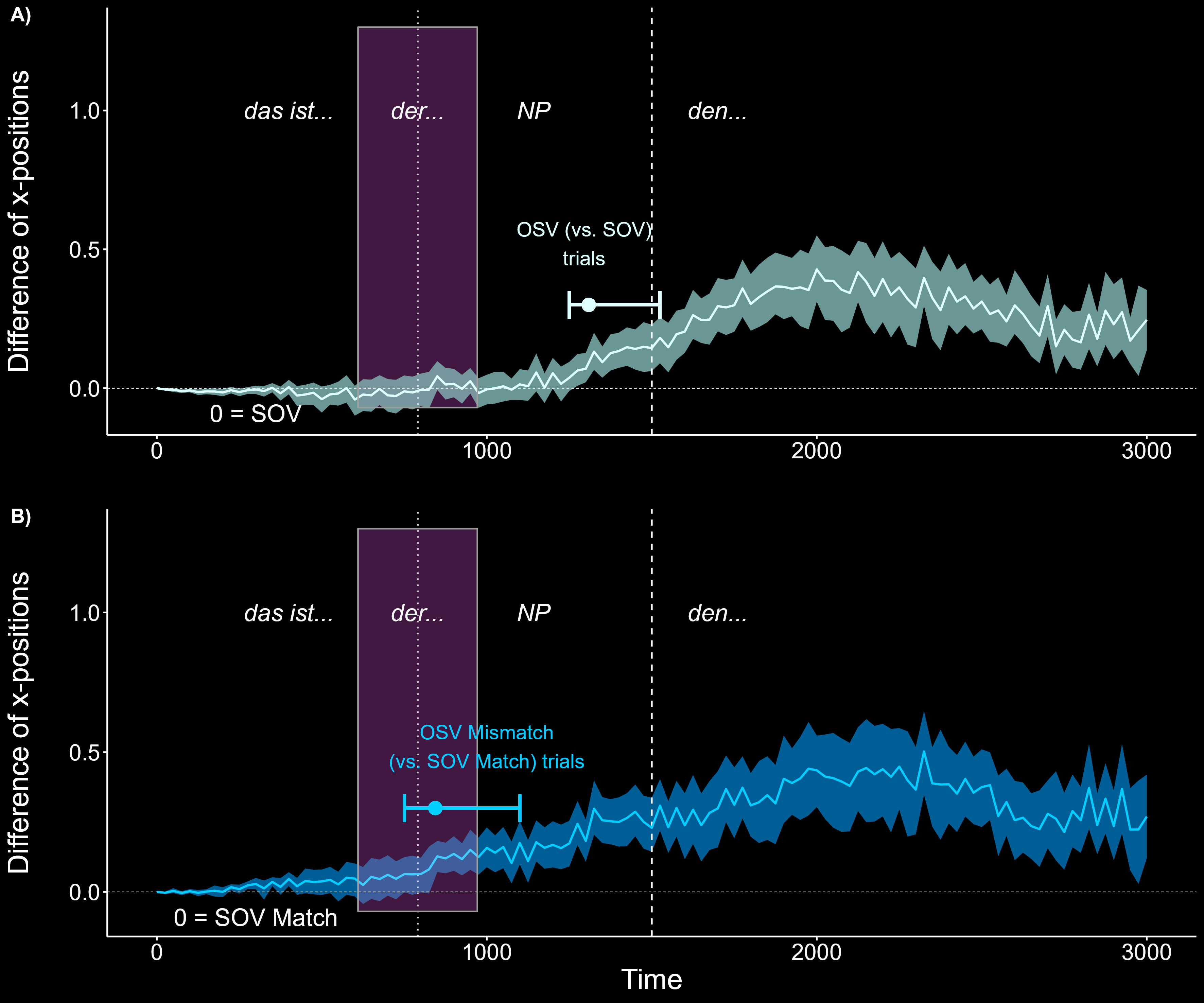 Bootstrapped divergence-onset times
Visual and syntactic cues on sentence processing
30.03.2023
31
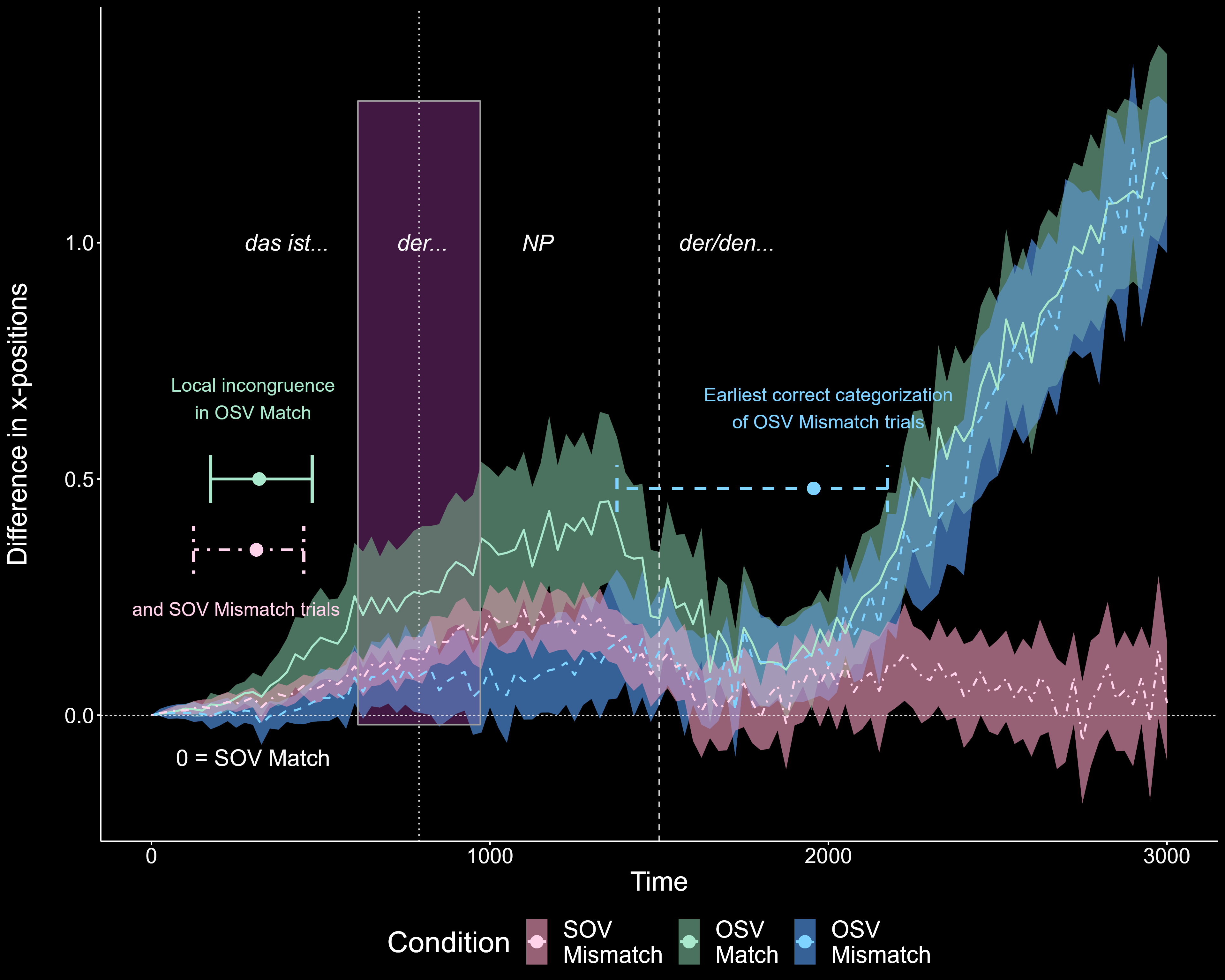 Results
Visual and syntactic cues on sentence processing
30.03.2023
32
Results
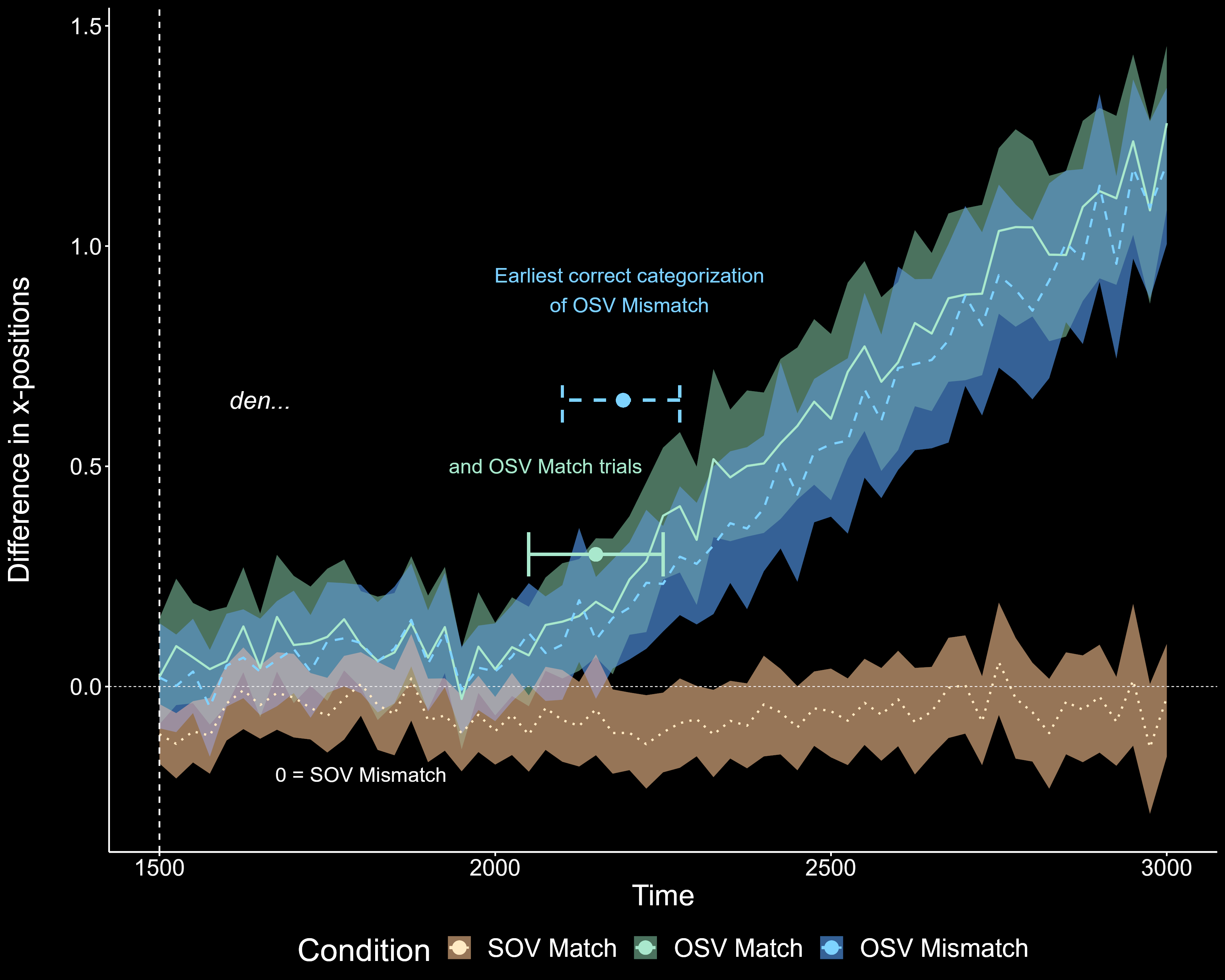 Visual and syntactic cues on sentence processing
30.03.2023
33
Conclusions
Summary and conclusions
Can we measure thematic-role prediction with mouse tracking?
Yes
Not with incongruent visual cues

How are visual and case cues integrated for anticipatory thematic-role assignment?
‘Subject-first’ and ‘visual’ preferences are integrated on-line and they influence thematic-role predictions
After disambiguation, the effects of ‘visual’ preference disappear
34
Thank you!
Questions?


zona@uni-potsdam.de